Organizace informací 3
8. 10. 2021
PhDr. Jiří Stodola, PhD.
Sémiotika
Nauka o znacích a znakových systémech

Syntaktika
Sémantika
Pragmatika
Komunikace - Shannon
Komunikace - Saussure
Komunikace – Jakobson
Komunikace - Eco
Vlastnosti znaku
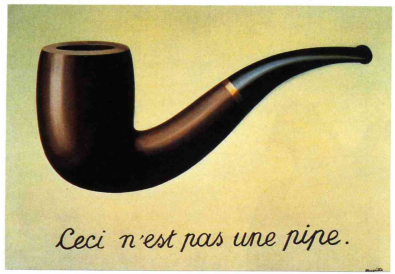 Princip oddělitelnosti
Princip kategorizace
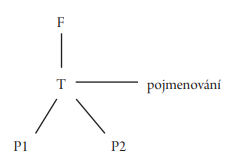 Dyadický model znaku
Denotace – konotace
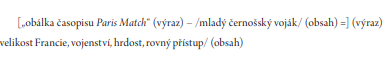 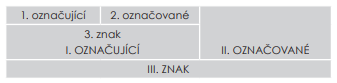 Triadický model znaku
Trojúhelník reference
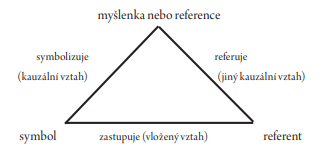 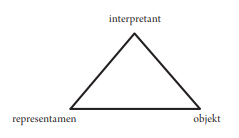 Peirce
Dělení na základě znaku – qualisignnum (kvalita), sinsignum (jednotlivina), legisignum (obecný typ)
Na základě vztahu k objektu – ikón (na základě vlastních kvalit), index (na základě vlivu objektu), symbol (na základě obecné ideje)
Na základě povahy interpretantu – réma (možnost), dicisignum (konkrétní existence), argument (zákon)
10 kategorií znaků
Konvenčnost a motivovanost
Druhy znaků
Signál – znak vzbuzující reakci
Symptom – znak přirozeně spojený s tím, co označuje

Ikón – znak na základě podobnosti s objektem
Index – znak na základě kauzálního působení
Symbol – znak na základě obecného zákona
Terminologie
Termín = jednoslovný nebo víceslovný výraz s jasně určeným pojmovým významem, který je opakovaně užíván v odborných textech.
Vlastnosti termínu: 
Jazyková správnost, 
ustálenost, 
jednoznačnost a přesnost, 
nosnost, 
motivovanost, 
mezinárodnost, 
systémovost
Terminologie
Nauka o termínech a jejich místě ve struktuře poznání určitého oboru.
Preskriptivní – jasná definice
Deskriptivní – volnější výklad
Definice termínů
Obsahová – intenzionální 
Rozsahová – extenzionální
Terminografie
Popis termínů a pojmů, tvorba terminologických produktů (např. terminologické slovníky, terminologické databáze), metodologie této činnosti.
Terminografie se zaměřuje na odborný jazyk, buduje strukturovanou soustavu termínů a pojmů, předepisuje použití termínů.
Funkce terminografické databáze
Informační (poskytuje informaci o termínu), 
standardizační (kodifikuje termíny), 
harmonizační (sjednocuje termíny i jejich výklady)